Результаты ВПР 2021. Подходы к анализу результатов оценочных процедур.Кондопожский муниципальный район.
Макарова Елена Николаевна,ведущий специалист отдела государственной аккредитации и контроля качества образования Управления государственного контроля (надзора) в сфере образования Министерства образования и спорта Республики Карелия
8 (8142) 717-321, makarova@minedu.karelia.ru
Анализ результатов ВПР 2021
Использование системы ФИС ОКО при анализе результатов
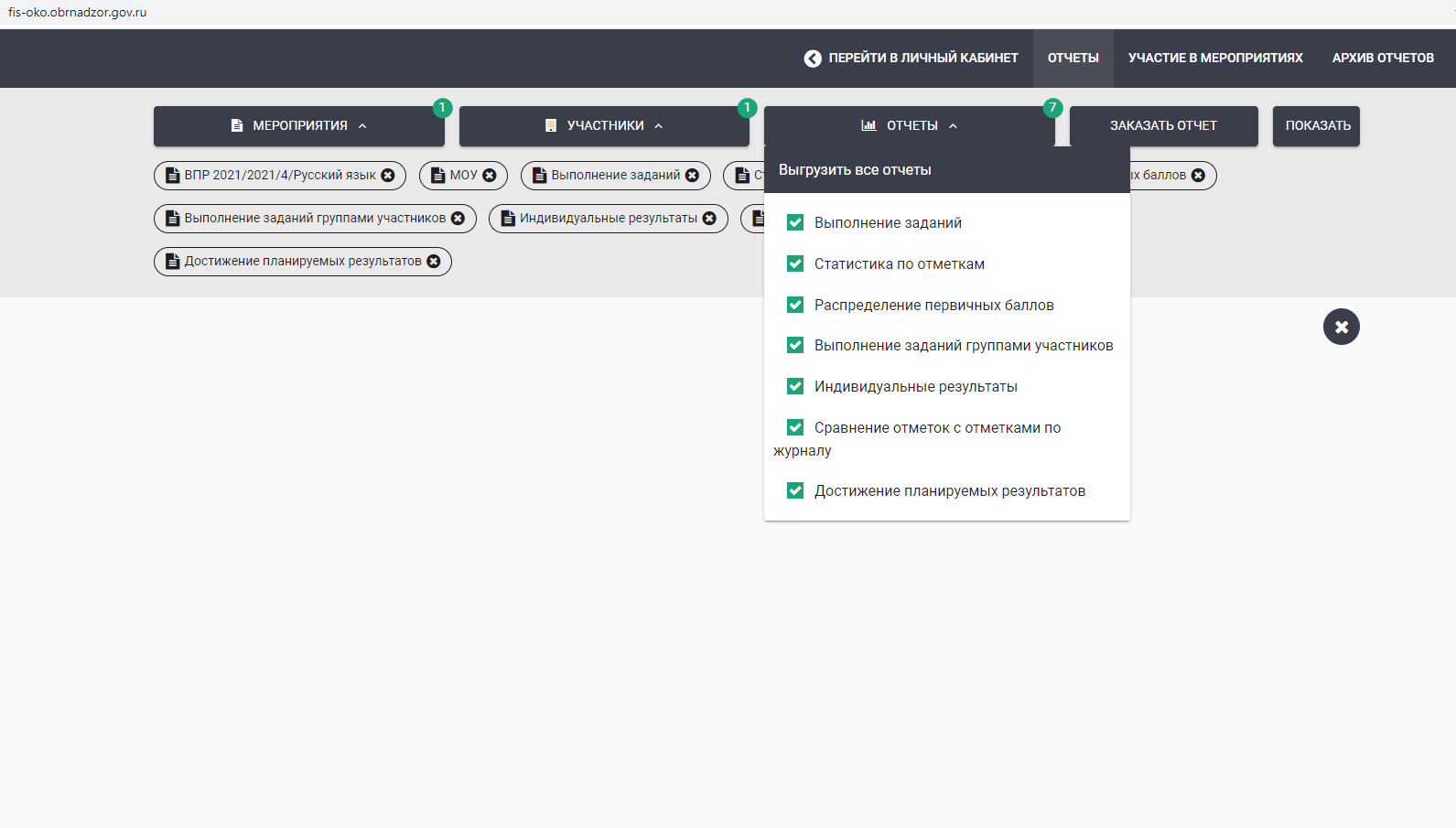 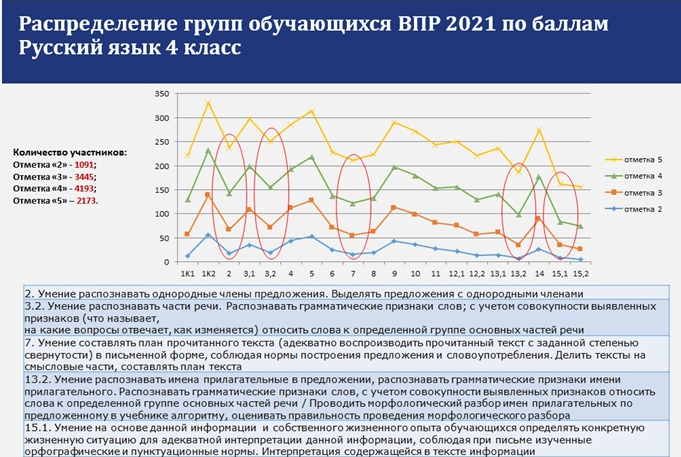 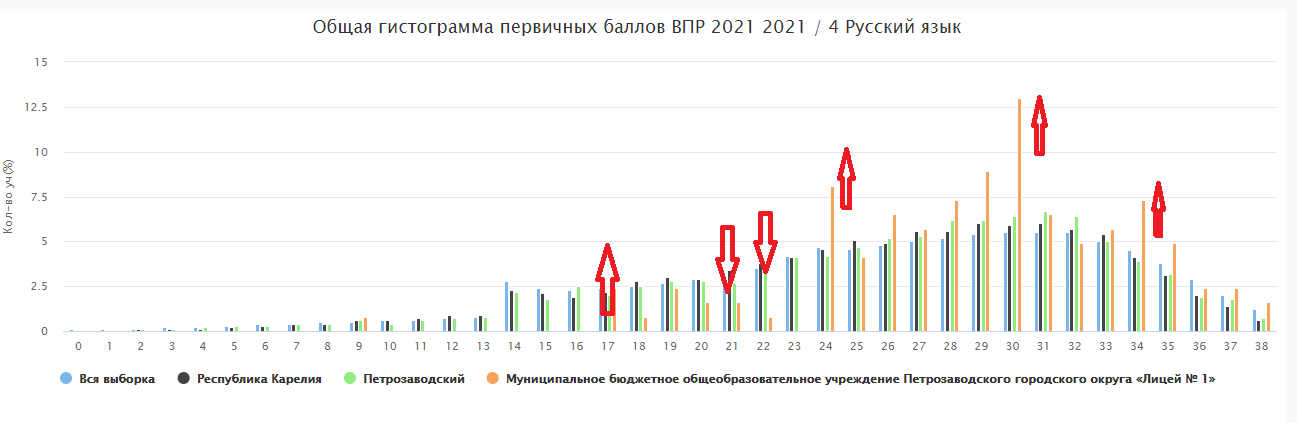 Сравнение со школьной отметкой
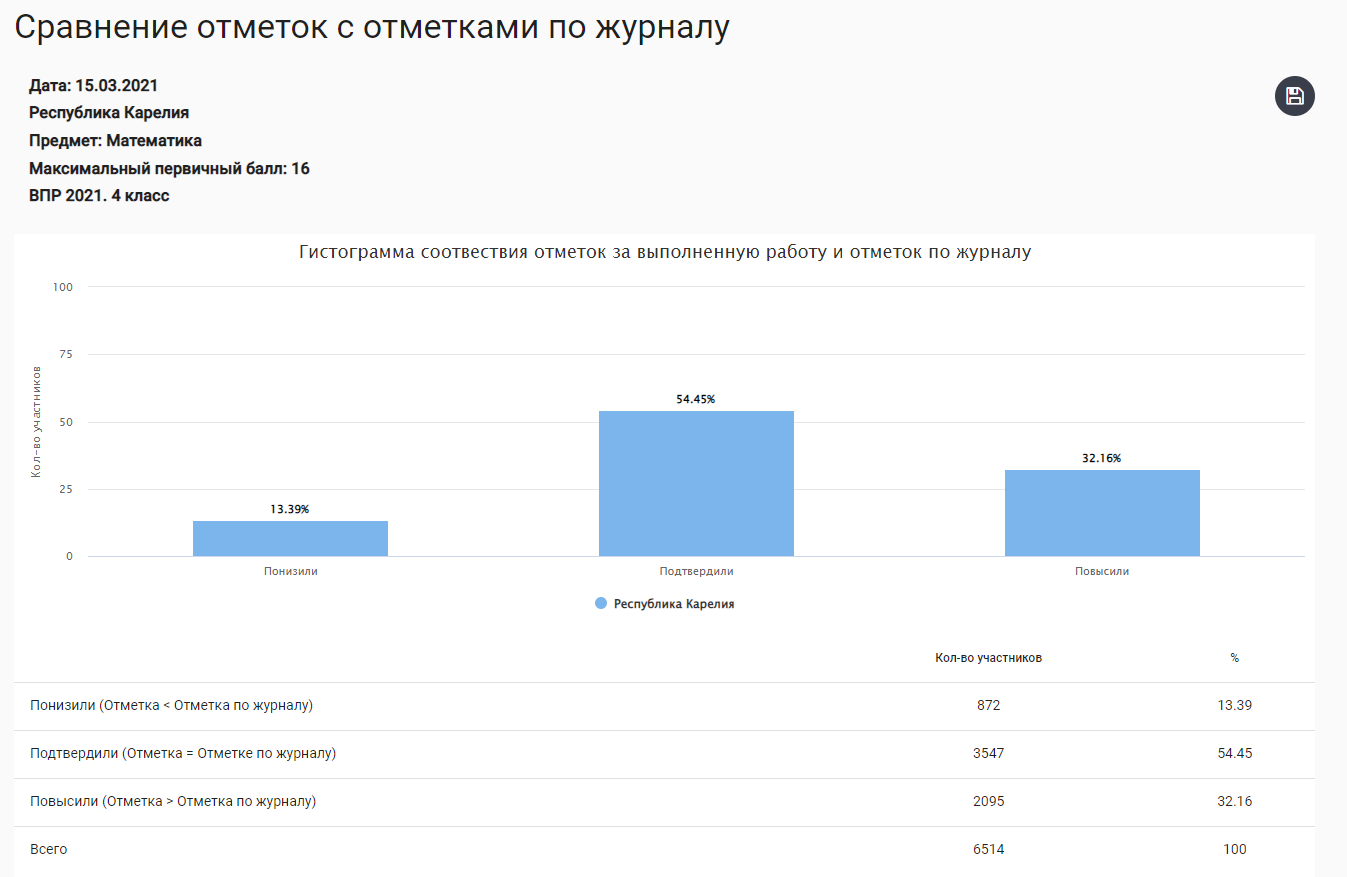 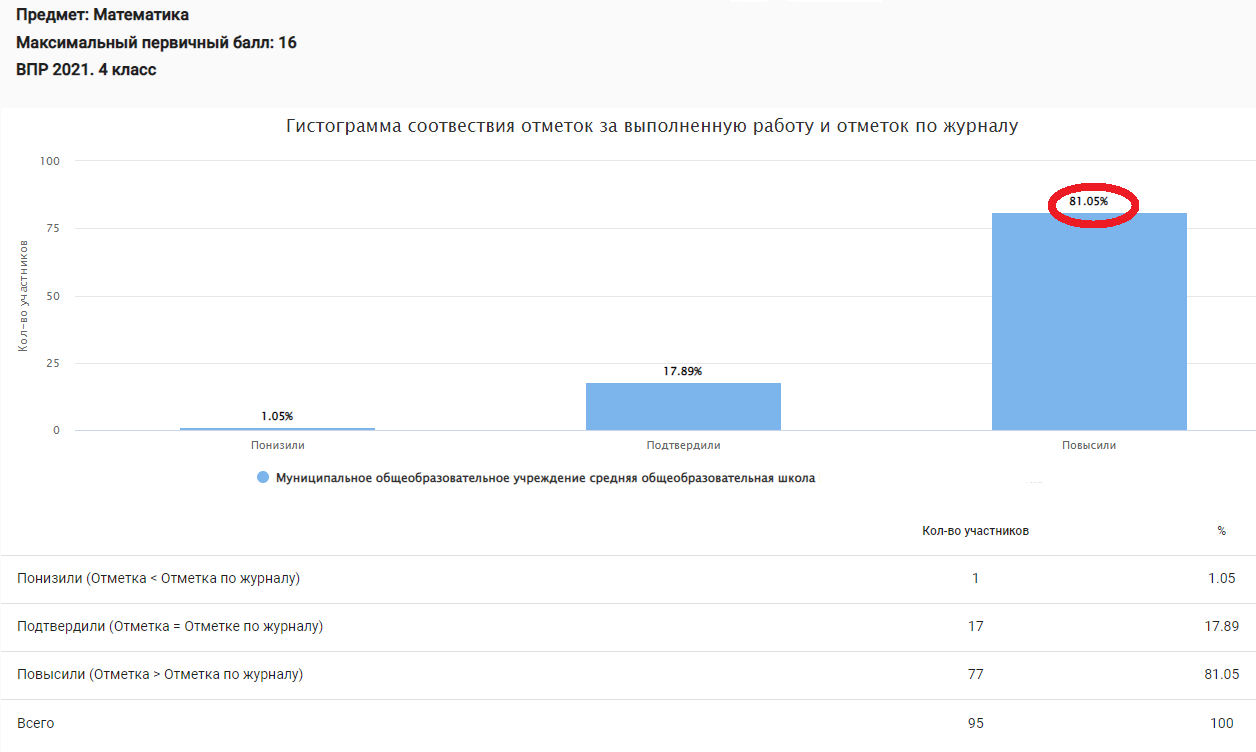 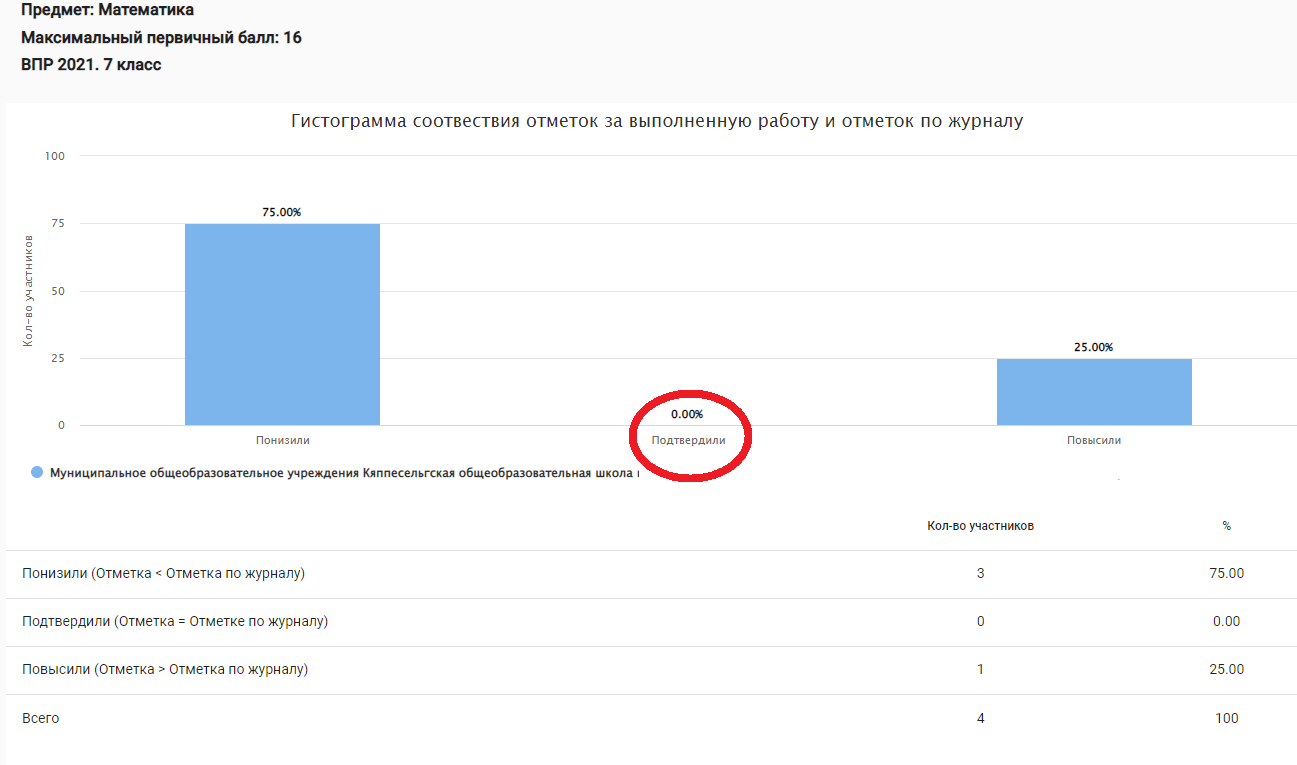 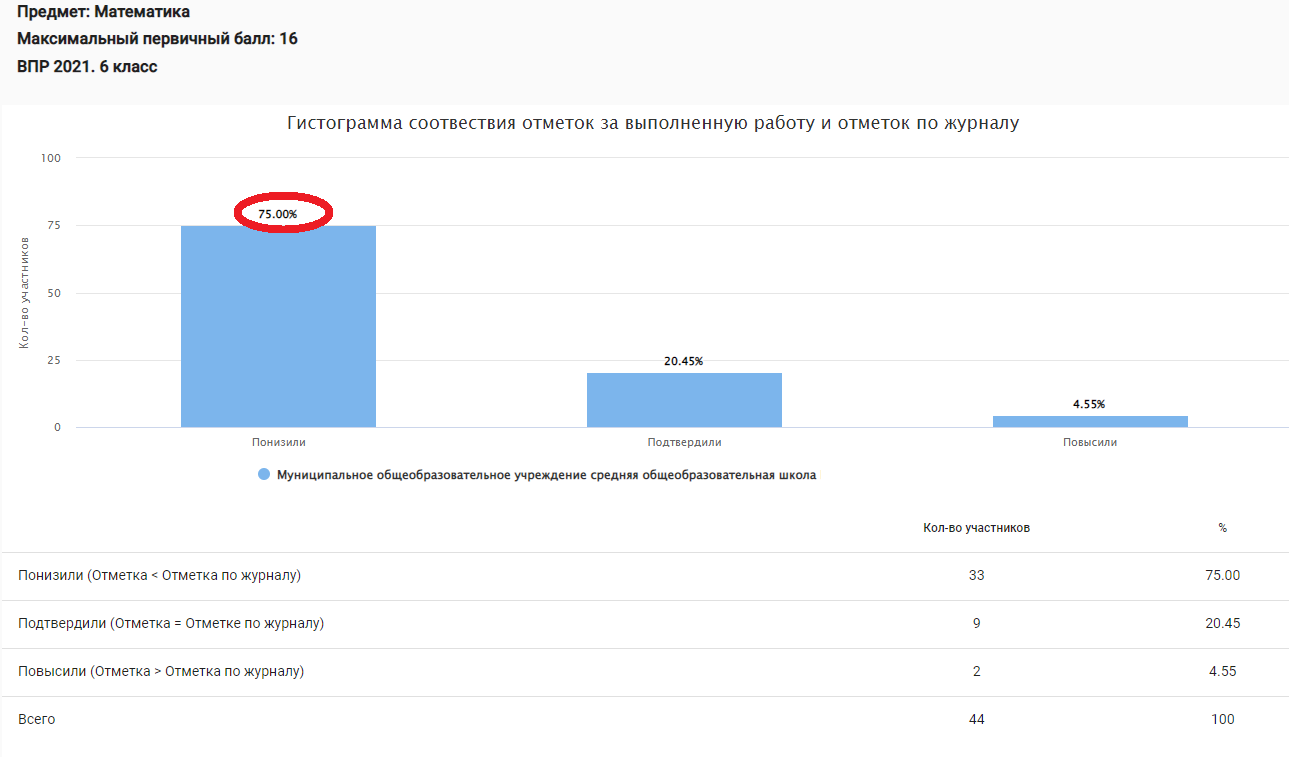 Распределение первичных баллов ВПР 2021 по русскому языку
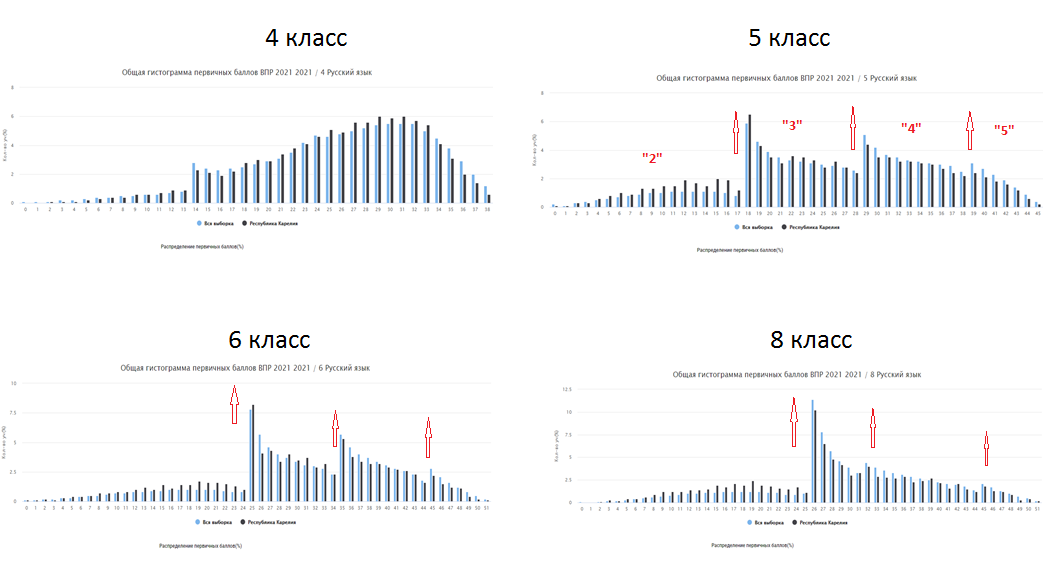 4 класс
5 класс
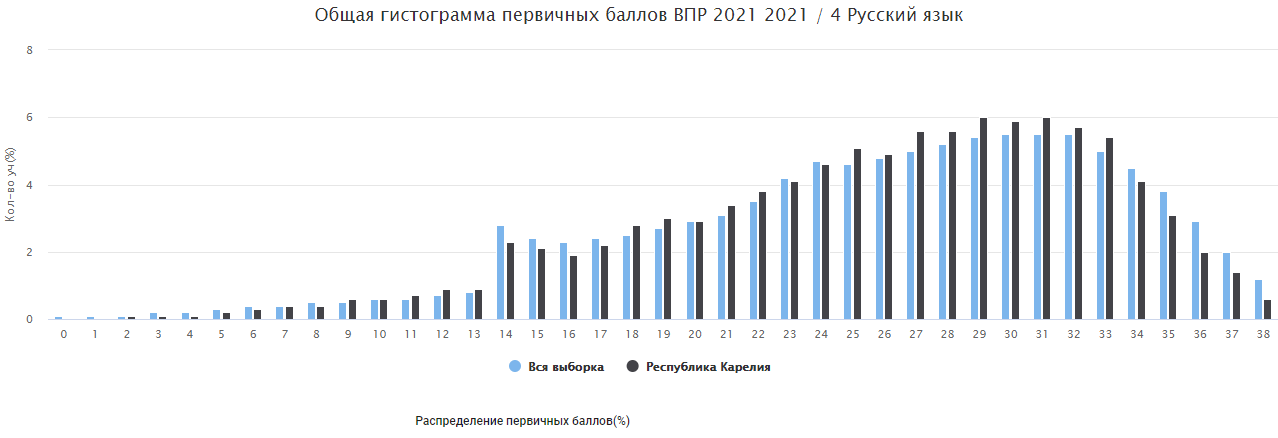 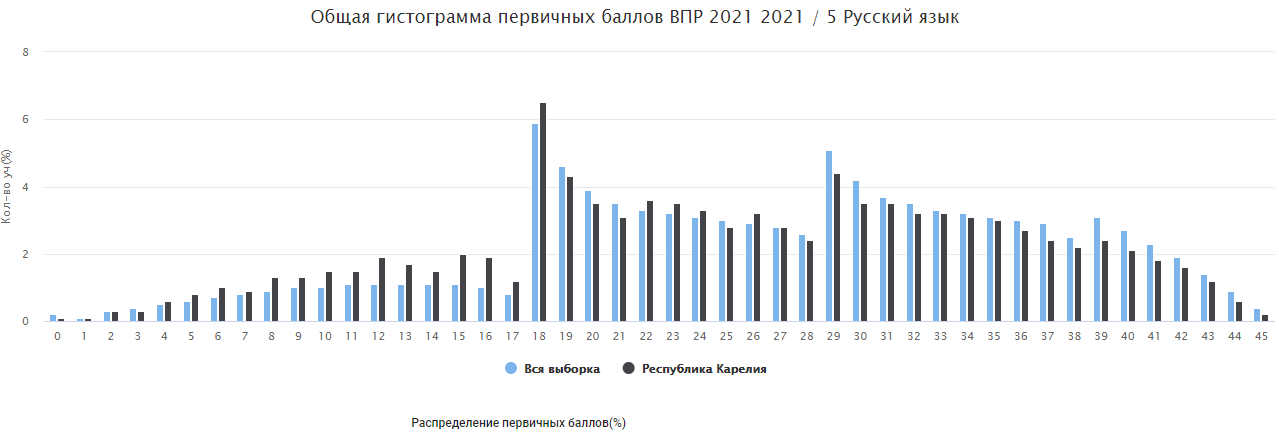 6 класс
8 класс
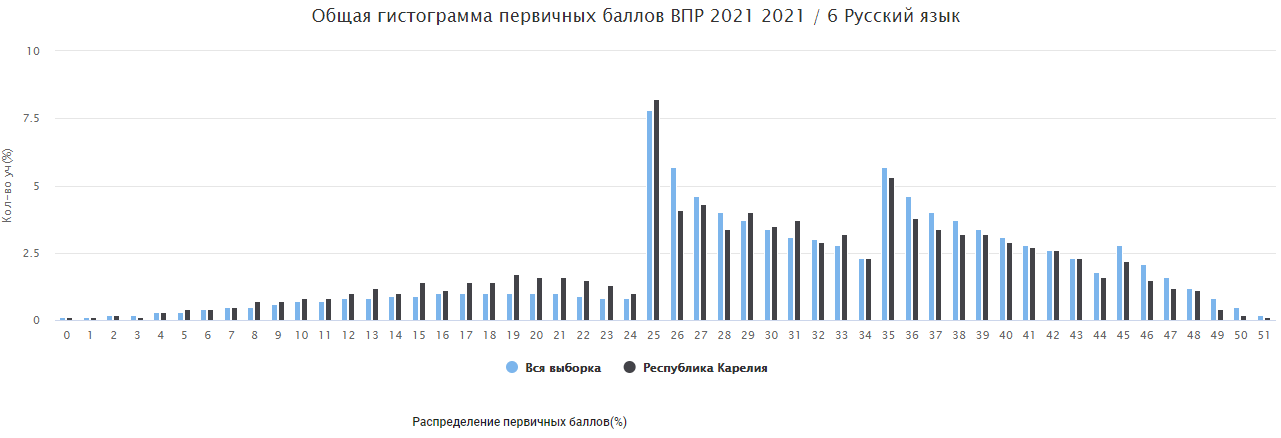 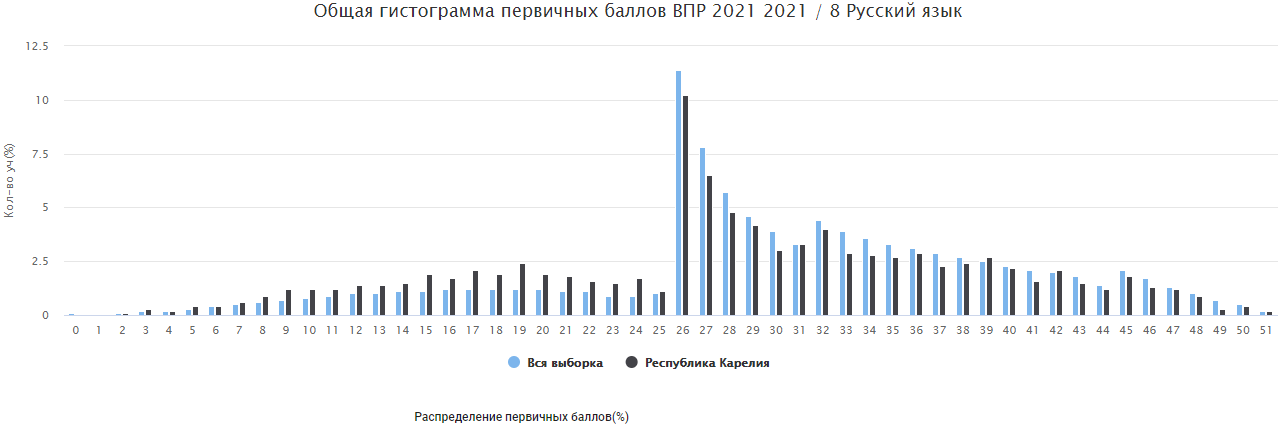 Распределение первичных баллов ВПР 2021 по математике
4 класс
5 класс
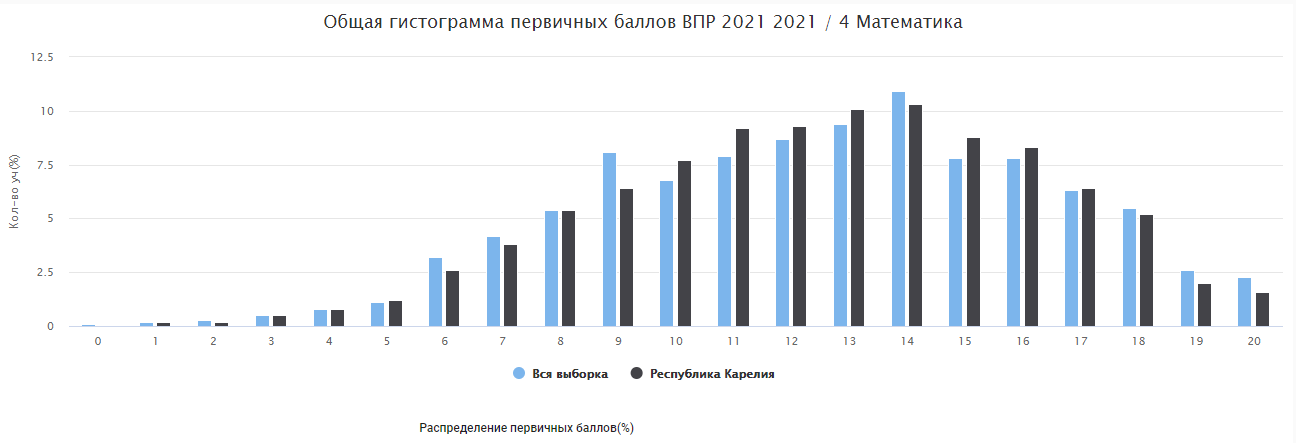 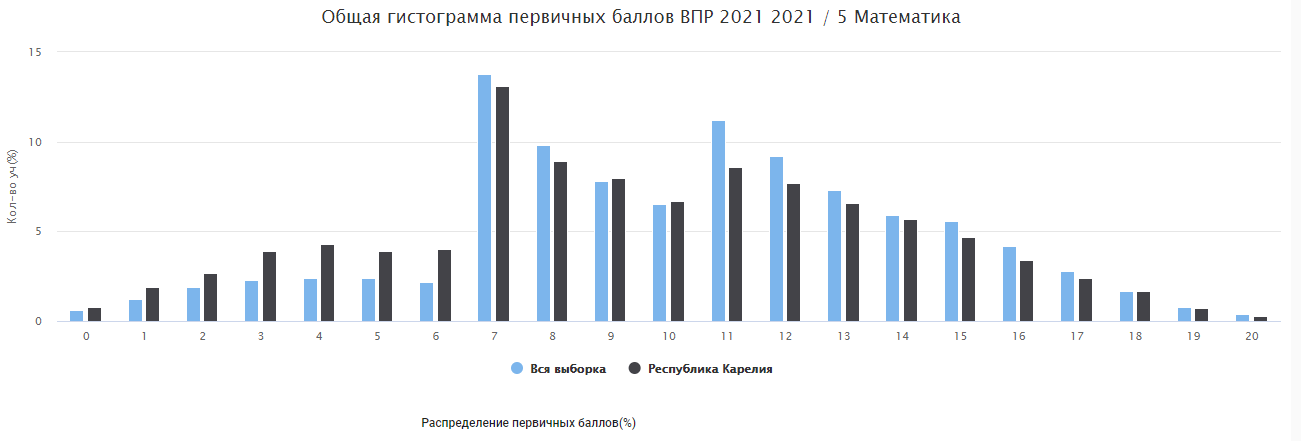 6 класс
8 класс
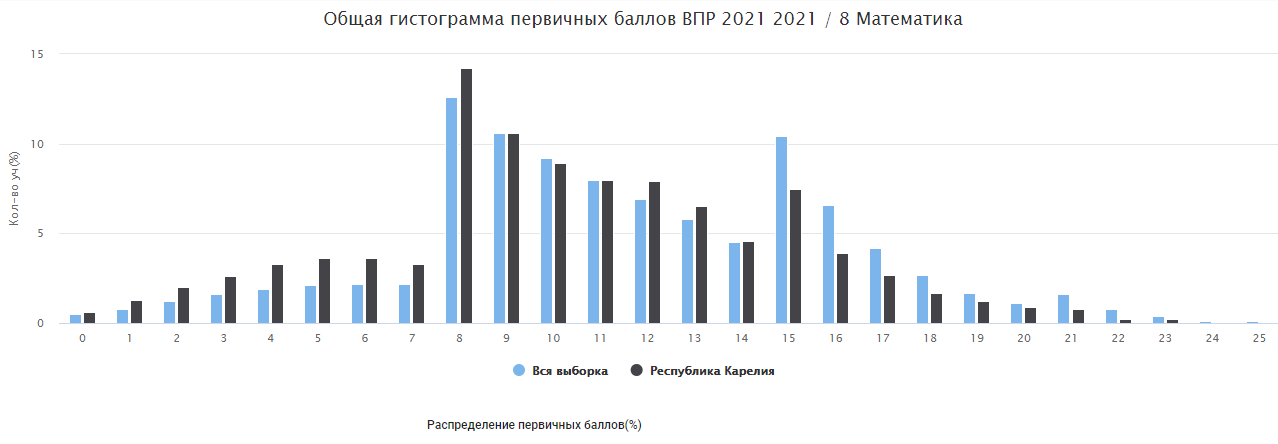 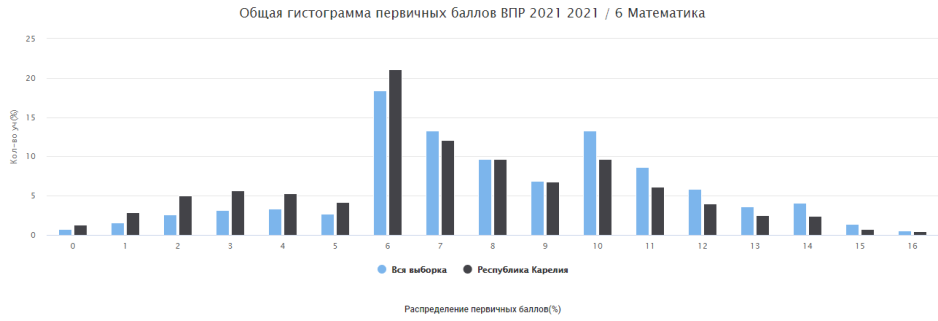 ВПР 2021 Русский язык 5 класс
ВПР 2021 Русский язык 6 класс
ВПР 2021 Русский язык 7 класс
ВПР 2021 Русский язык 8 класс
ВПР 2021 Математика 5 класс
ВПР 2021 Математика 6 класс
ВПР 2021 Математика 7 класс
ВПР 2021 Математика 8 класс
Русский язык 4 класс. Оценка за ВПР в сравнении со школьной отметкой
Русский язык 7 класс. Оценка за ВПР в сравнении со школьной отметкой
Возможные причины:
- в ОО имеются проблемы необъективного оценивания образовательных результатов обучающихся, что подтверждается отсутствием корреляции между результатами текущего контроля успеваемости и промежуточной аттестации, результатами процедуры внешней оценки качества образования (ВПР, ОГЭ, ЕГЭ) и результатами внутренней системы оценки качества образования (текущий контроль успеваемости, промежуточная аттестация), 
- в ОО отсутствует локальный акт о системе оценивания, который обеспечивает объективное оценивание образовательных результатов обучающихся, понятный педагогам, обучающимся и их родителям (законным представителям);
- в ОО вопросы объективного оценивания образовательных результатов обучающихся не рассматриваются, не контролируются, не анализируются при проведении процедур внутренней системы оценки качества образования (внутренний контроль качества образования, внутренние мониторинги, подготовка отчета о самообследовании);
искажаются результаты исследований качества образования при проведении и проверке.
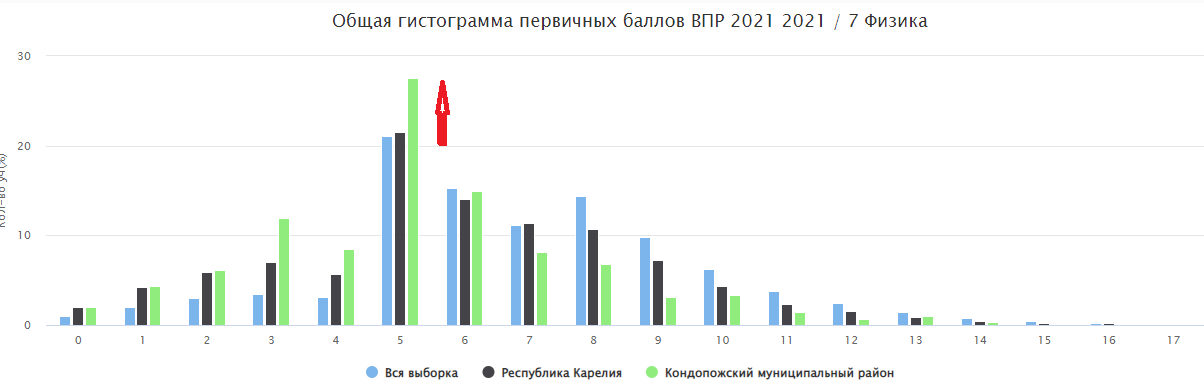 Школы Кондопожского района
4 класс: нет скачков 

5 класс: все предметы

6 класс: русский язык,
математика, биология, история,
обществознание
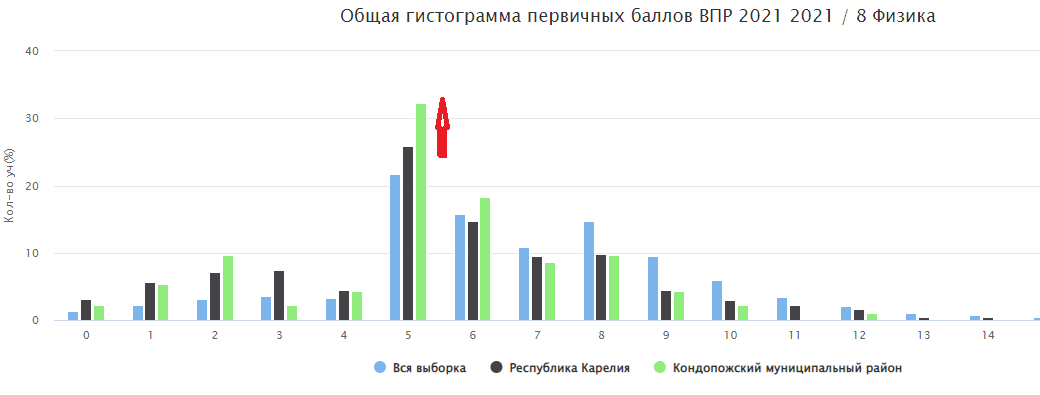 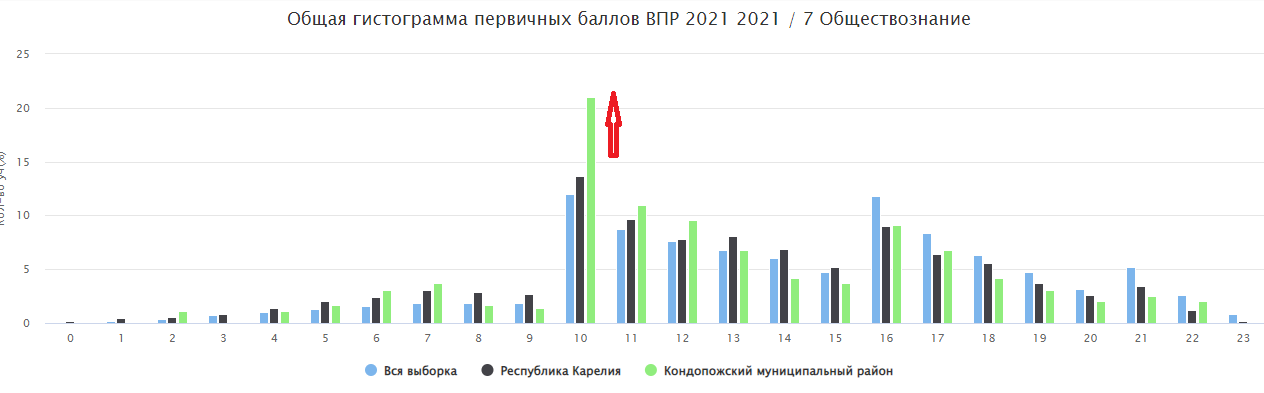 7 класс: математика, физика,
география, обществознание

8 класс: русский язык,
физика, обществознание
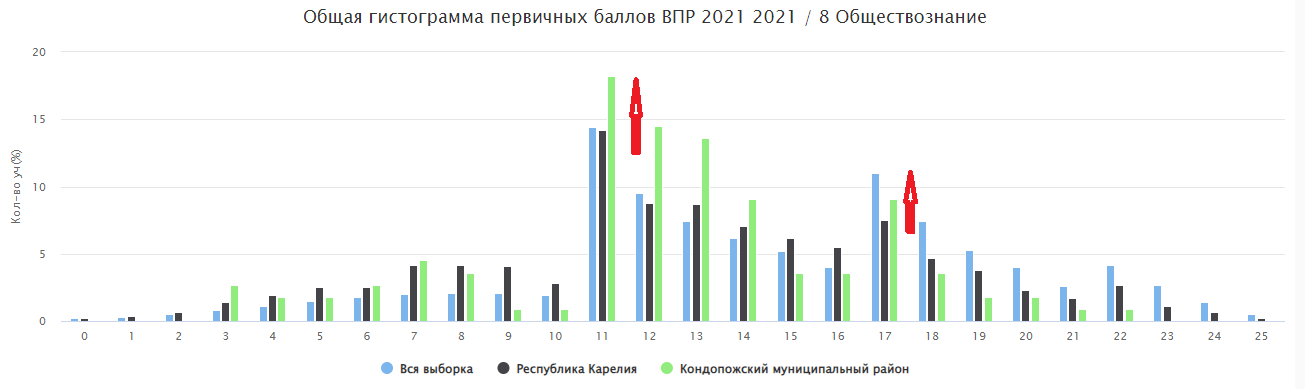 Школы с признаками необъективности результатов ВПР
Признаки необъективности
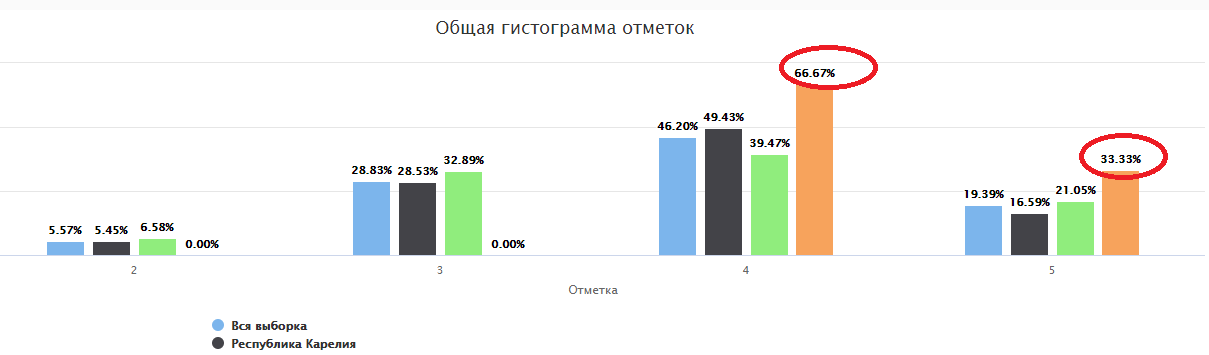 100%
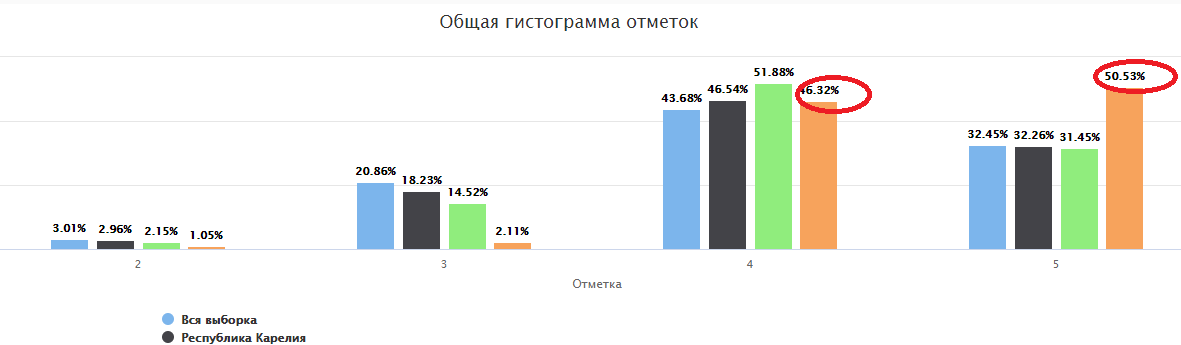 96,85%
Признаки необъективности
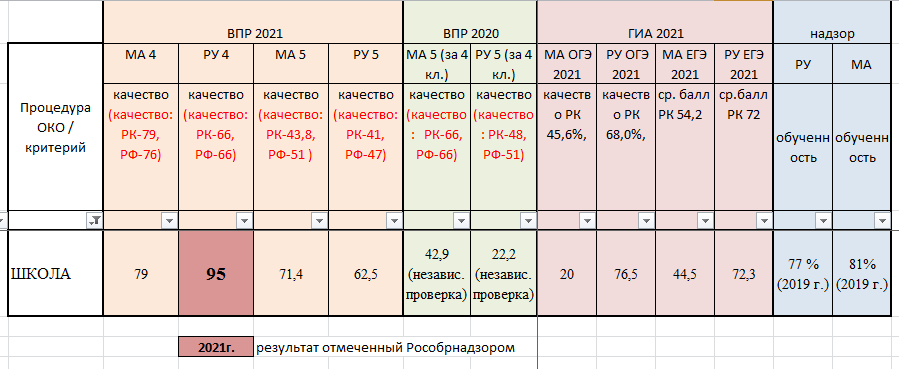 ВПР 2021. Доля школ с признаками необъективности результатов
МКОУ Видлицкая СОШ имеет признаки необъективности 3 года подряд (в 2017, 2018, 2019 годах) и в 2021 году. В 2020 году проведена независимая оценка.
Региональная перепроверка ВПР 2021
МОУ СОШ №8 г. Кондопоги
Русский язык 4 класс
В результате перепроверки работ:
Отметка соответствует критериям в 55% работ. 
В 45 % работ зафиксировано завышение баллов, в ходе перепроверки баллы снижены. 
Итоговая отметка изменена в 9 работах (9%) в сторону понижения.
Ошибки при оценивании в заданиях:

№8 –оценены  формальные либо неверные вопросы («куда поехал герой?», «как зовут героя?») - критерий ориентирует на вопрос, связанный с пониманием содержания текста;
№6 –оценены ответы при неверных формулировках, при недочетах в построении;
№2  – нет снижения отметки при неверно указанных членах предложения, если неверно найдено предложение;
№15(2) –не учтены орфографические и пунктуационных ошибки («идти к целЕ», «Зделал», «взЕла, «отнИсла», «Адин») ;
№9 – зачтено неверное объяснение  высказывания;
№4 – неверное ударение (в словах «брАла», «пОняла», «средствА», «щАвель»);
№15(1) – неверное  толкование.
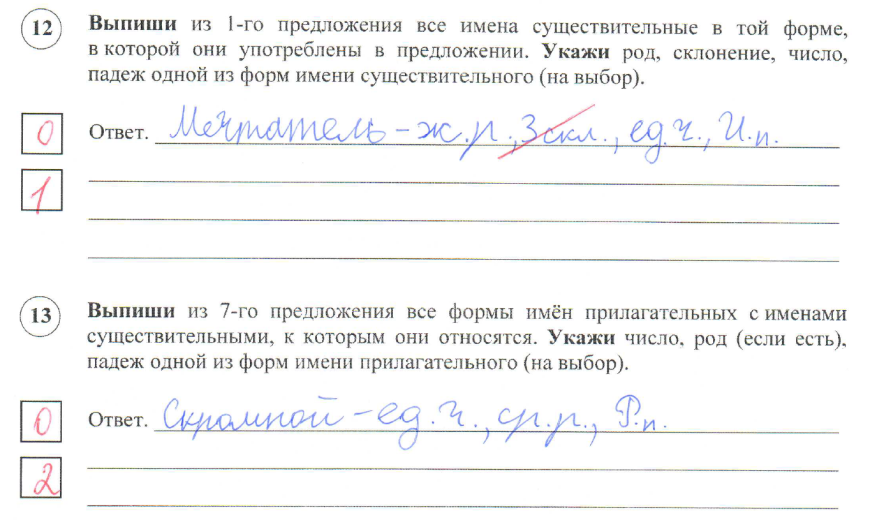 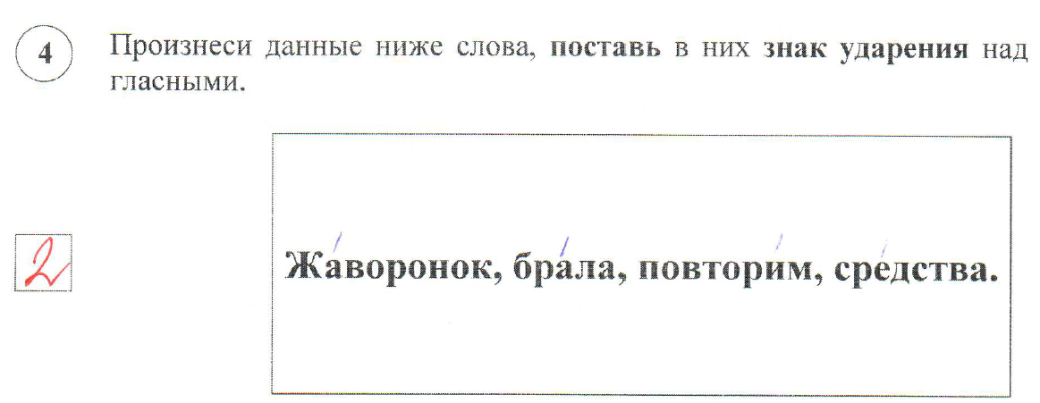 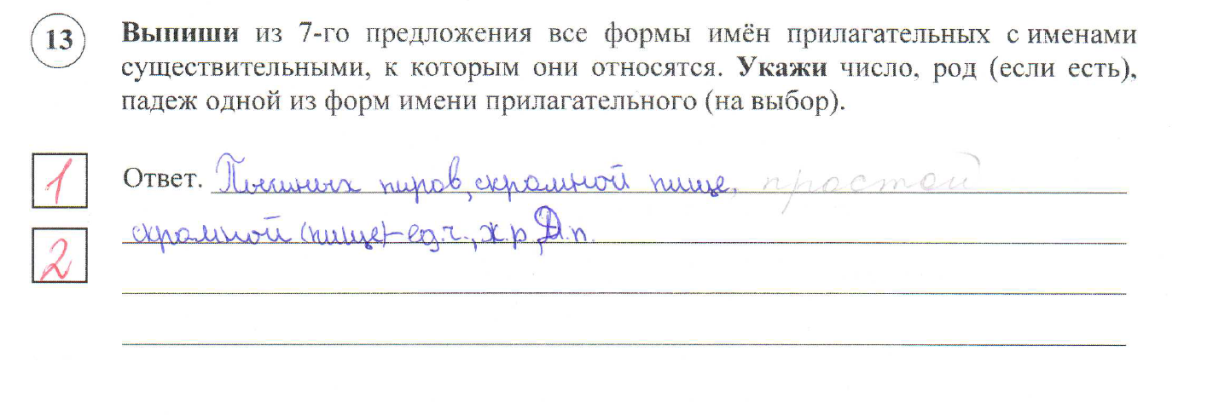 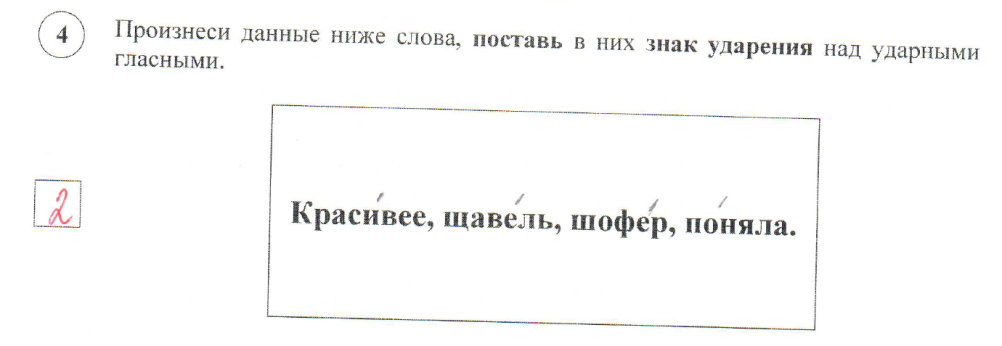 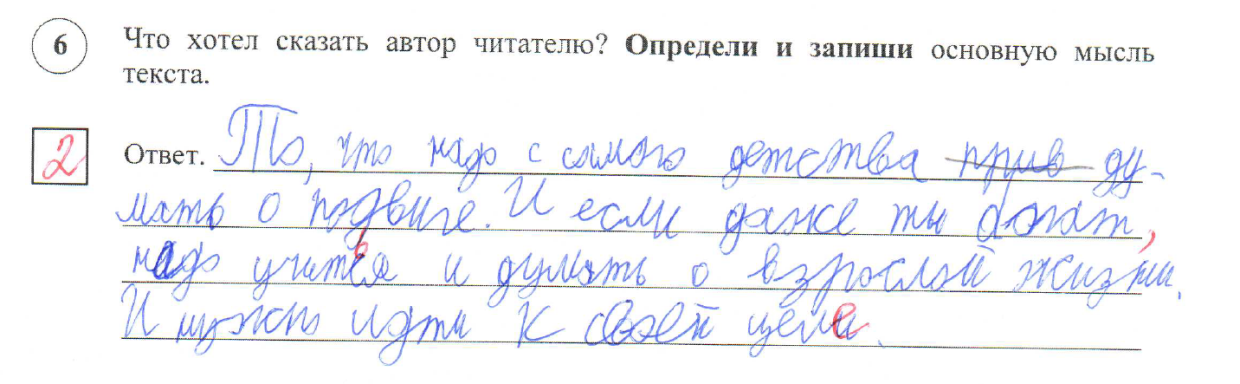 Механизмы повышения объективности результатов ВПР
На уровне  образовательной организации	
Проверка работ (по критериям)
Обратная связь родителям
Контроль за проведением процедуры	
Подбор кандидатур в качестве организаторов	
Выполнение правил при проведении ВПР	
Обучение организаторов и экспертов по проверке	
Исключение мотивации для завышения баллов
Разъяснение технологии работы с результатами
На муниципальном уровне
Анализ результатов, наблюдение, мониторинг 
Проверка работ (решение на региональном уровне)
Перекрестная проверка работ (решение на муниципальном уровне)
Контроль (общественное наблюдение, сотрудники ОМСУ)
Обучение, разъяснение технологии работы с результатами, исключение мотивации для завышения баллов
Рекомендации:
провести более детальный анализ результатов ВПР конкретных образовательных организаций с учетом контекстных данных и результатов ГИА.

В случае обнаружения признаков недостоверности результатов в ОО рекомендуется: 
осуществить перепроверку результатов для подтверждения или опровержения недостоверности; 
в случае подтверждения недостоверности результатов выработать комплекс мер в отношении ОО.
Подходы к анализу результатов
Анализ, связанный с объективностью оценки образовательных результатов по статистическим характеристикам (качество организации и проведения оценочной процедуры, наличие систем контроля и наблюдения за качеством процедуры)
Анализ, связанный с оценкой образовательных результатов в рамках оценочных процедур. Сопоставление результатов по учебным годам, по процедурам, соотнесение внешней и внутренней оценок качества образования (сравнение результатов тестирования со школьной успеваемостью по предметам, преодоление минимального порога; освоение отдельной темы или группы умений) обучающихся в классе, параллели, ОО.
Результаты ВПР
Анализ, связанный с оценкой образовательных результатов в разрезе отдельных предметов (сравнение по годам, разных оценочных процедур, установление соответствия полученных результатов с  итогами школьных контрольных работ и других мероприятий в рамках школьного мониторинга,  выявление пробелов в знаниях у обучающихся  с целью индивидуализации процесса обучения)
Анализ причин низких (или завышенных) результатов, определение элементов содержания,  не усвоенных обучающимися (недопустима некорректная   формулировка  причины низких (или завышенных) результатов, основываясь только на  личностных особенностях обучающихся)
1 этап. Анализ результатов ВПР
Анализ результатов ВПР в 5-9 классах для
Каждого обучающегося
Каждого класса
Каждой параллели
ОО

Результаты анализа оформляются в форме аналитических справок о выявленных дефицитах по каждому предмету для каждой категории (обучающийся, класс, параллель, ОО).
2 этап. Организационно-методический
По результатам анализа 

Внесение изменений в рабочие программы (учителя предметники).
Внесение изменений в программу развития универсальных учебных действий в рамках ОП.
Оптимизация использования в образовательном процессе методов, форм, средств обучения. Корректировка технологических карт, планы уроков и т.п.
Разработка индивидуальных образовательных маршрутов.
3 этап. Обучающий
Провести учебные занятия с учетом соответствующих изменений, направленных на формирование и развитие несформированных умений, достижение планируемых результатов.
4 этап. Оценочный
Внесение изменений в Положение о внутренней системе оценки качества образования в ОО.
Анализ результатов текущей, тематической и промежуточной оценки планируемых результатов.
5 этап. Рефлексивный
Анализ эффективности принятых мер.
Спасибо за внимание!
Макарова Елена Николаевна, 
тел. (8142) 717-321, makarova@minedu.karelia.ru